PROTOCOLO DE VENOPUNCIÓN
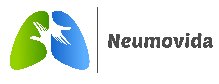 Definiciones
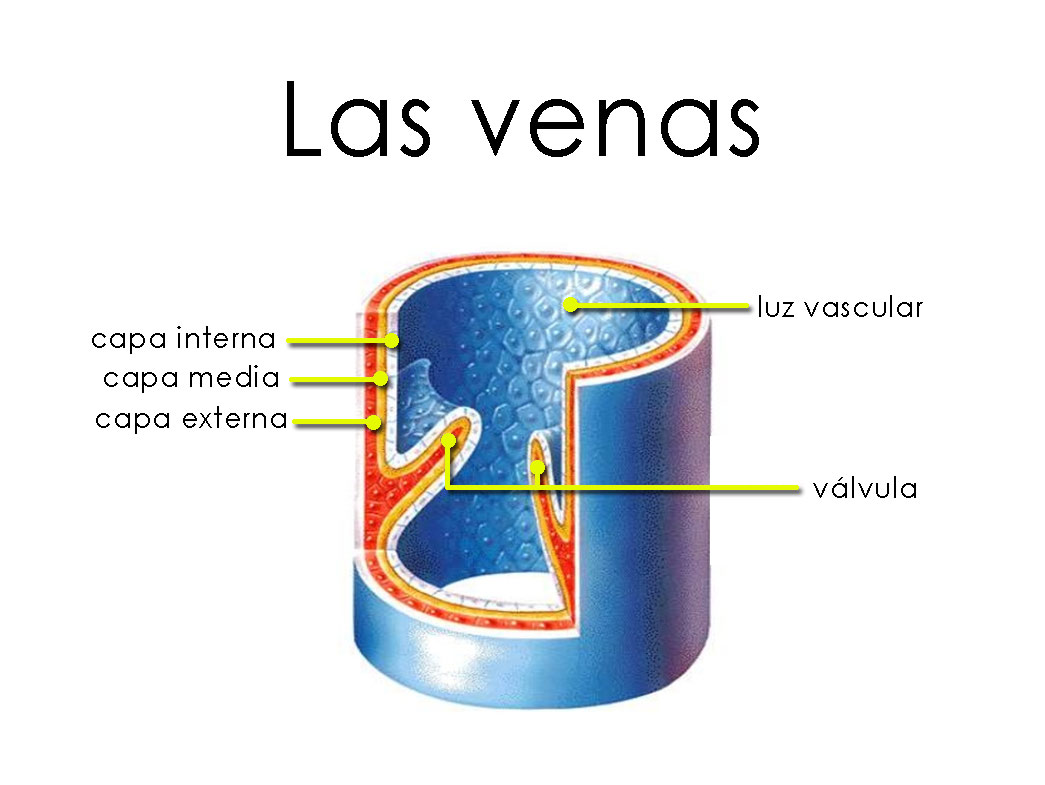 Vena: Una vena es un conducto o vaso sanguíneo que se encarga de llevar la sangre de los capilares sanguíneos hacia el corazón.  algunas venas conducen sangre oxigenada(como la vena pulmonar).
Las venas, por otra parte, se encuentran ubicadas a un nivel más superficial que las arterias.
Las venas están compuestas por tres capas: una externa (también llamada adventicia), una media (muscular) y una interna (endotelial).
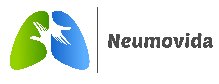 Definiciones
Canalizar:
es una técnica invasiva que nos permite tener una vía permanente al sistema vascular del paciente. A través de esta vía podremos administrar sueroterapia, medicación y nutrición parenteral.
Punción:
Acción de introducir un instrumento afilado y puntiagudo en el cuerpo para extraer o administrar una sustancia
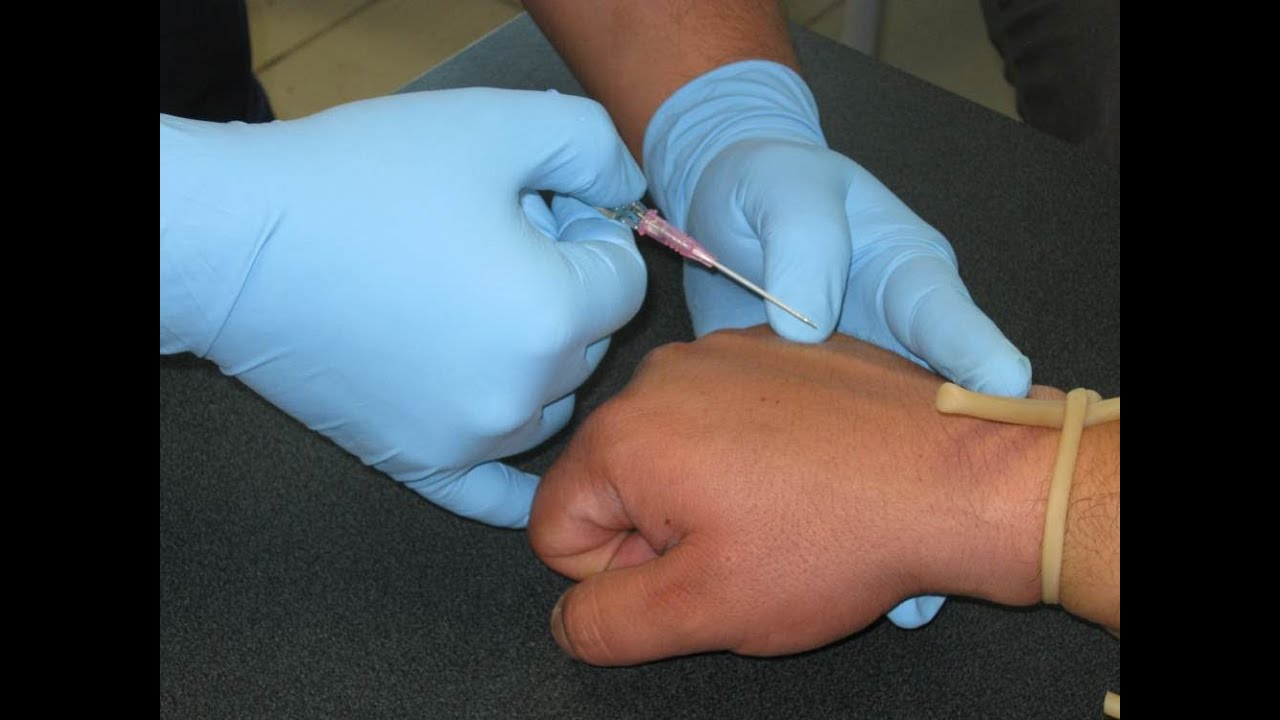 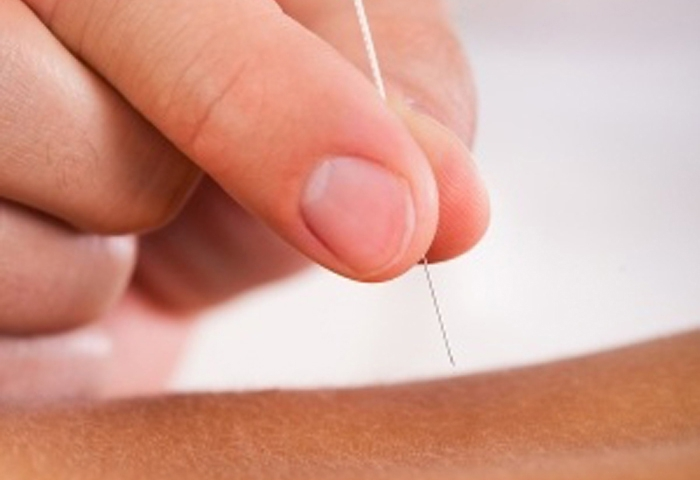 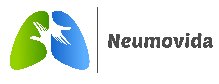 Definiciones
Venopunción:
Es el abordaje de la vena realizando una incisión en la piel y la incersión directa de un catéter en la vena.
Venoclisis:
Es un sistema que permite la introducción de líquidos al torrente sanguíneo con fines terapéuticos  o diagnósticos de forma continua, permitiendo administrar líquidos, electrolitos y nutrientes.
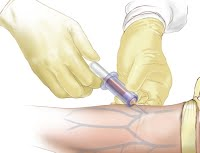 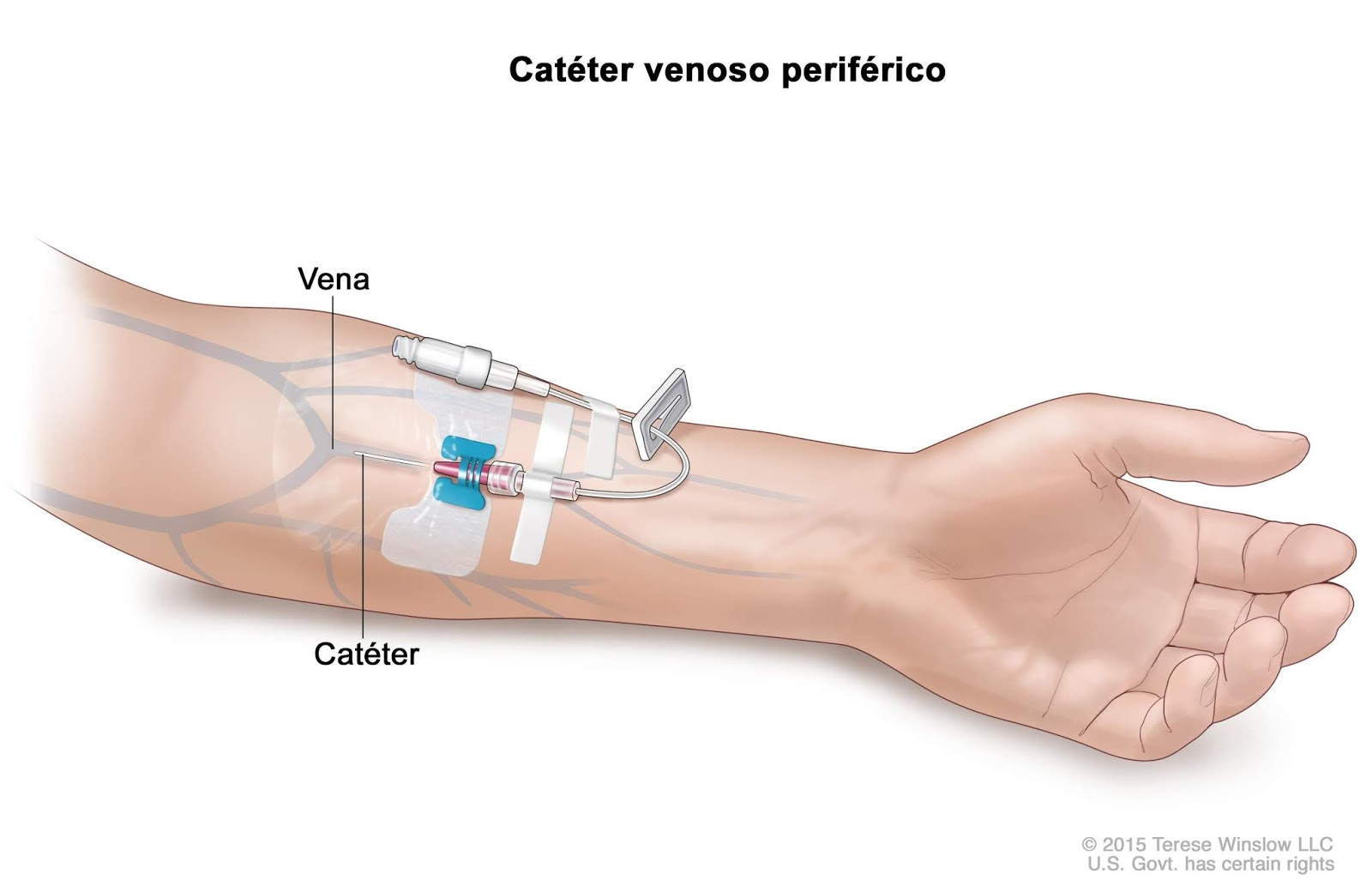 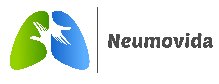 Introducción
La inserción de un catéter venoso periférico es un procedimiento sencillo,  rápido y con mínimas complicaciones para el paciente cuando se realiza por  personal con un buen nivel de capacitación y destreza
Teniendo en cuenta que los accesos venosos periféricos cobran gran  importancia para el manejo de los pacientes que van a ser intervenidos  quirúrgicamente también es importante tener en cuenta que la inadecuada  técnica y/o manejo de las venopunciones se encuentran asociadas a la  presencia de flebitis como causa importante de infección nosocomial
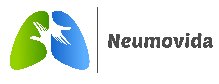 Intruducción
Para llevar a cabo la venopunción debemos tener en cuenta los 5 momentos para la higiene de manos:
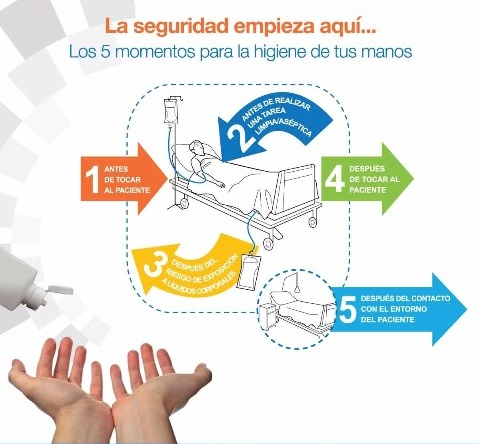 Antes del contacto con el paciente

Antes de realizar una tarea aséptica

3. Después del riesgo de exposición a líquidos corporales

4.Después del contacto con el paciente

5. Después del contacto con el  entorno con el paciente
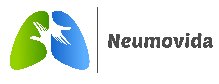 Para canalizar una vena tenga en cuenta:
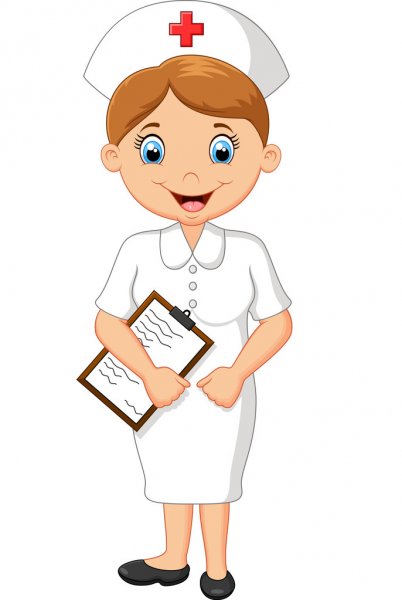 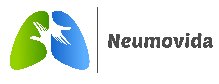 Zonas de implantación de catéter
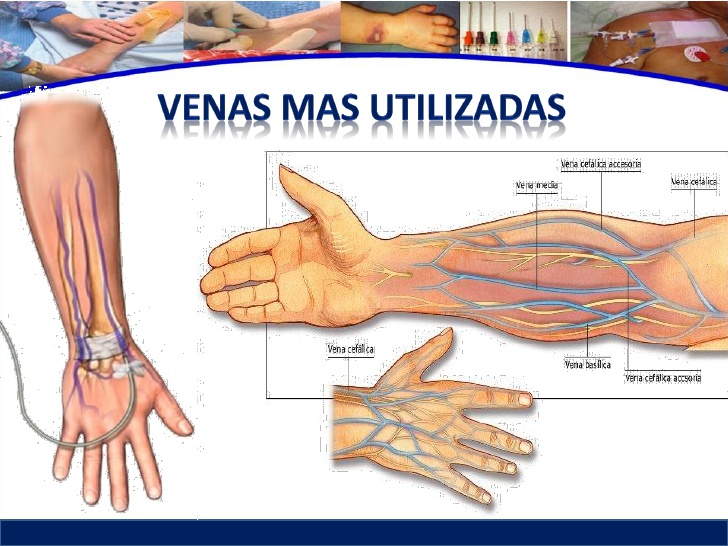 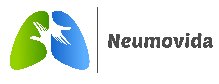 [Speaker Notes: Debe intentarse el abordaje venoso en la zona mas distal, en  miembros superiores comenzamos por:
DORSO DE LA MANO: 
Tiene la ventaja de que daña  mínimamente el árbol vascular
Permite diámetro menores de  catéter
limita el movimiento
varia el flujo según la posición de  la mano.

ANTEBRAZO: Muy cómoda para el paciente 
garantiza un flujo  constante
sin embargo causa un mayor daño al mapa venoso  del miembro superior.

FLEXURA DEL CODO: Admite mayores diámetros de catéter 
su  canalización es fácil. 
Presenta el inconveniente de que el daño  que cusa al árbol vascular es importante y además varia el flujo  según la posición del brazo

La canalización de venas en los miembros inferiores es muy inusual  y desaconsejado por la fragilidad y riesgo de crear o acentuar un  problema de retorno venoso.]
Complicaciones de la venopunción
FLEBITIS : O inflamación de las venas, “Induración o eritema con calor y  dolor en el punto de entrada y/o en el trayecto del catéter”

Signos y síntomas:

Dolor
Eritema
Sensibilidad
Calor
Hinchazón
Induración
Purulencia
Cordón venoso palpable.
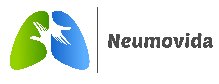 TIPOS DE FLEBITIS
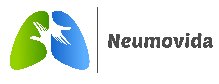 FLEBITIS MECÁNICA O TRAUMÁTICA
Se asocia con:
la ubicación
técnica de inserción calibre del  catéter

Su aparición es dentro de las  primeras 12 horas, es una  irritación de la intima de la  vena, en el sitio de punción,  causada por el contacto con el  material del catéter y la  inmovilización
Experiencia y habilidad del profesional de  enfermería
Catéter de gran calibre insertado en una vena de  lumen pequeño
Deficiente fijación y estabilización del catéter
Zonas corporales de flexión
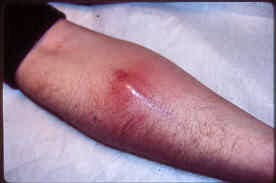 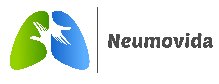 FLEBITIS QUIMICA
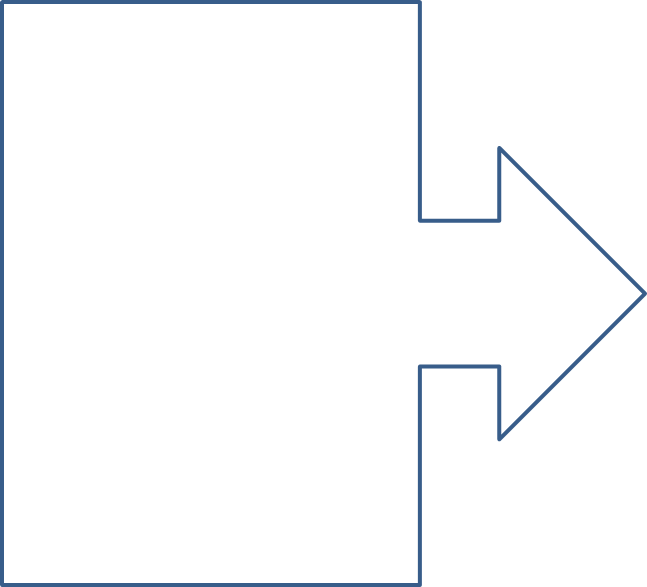 Contacto con soluciones hipertónicas o  medicamentos con PH ácido o alcalino.  (ANTIBIÓTICOS, SOLUCIONES DE POTASIO).
La velocidad de infusión
El material del catéter o el tiempo de  cateterización son factores contribuyentes del  riesgo de esta flebitis.
Aparece como respuesta  irritativa e inflamatoria de la  íntima de la vena a la  administración de ciertos  compuestos químicos  (soluciones o medicamentos).  Ej. Antibióticos, soluciones de  potasio
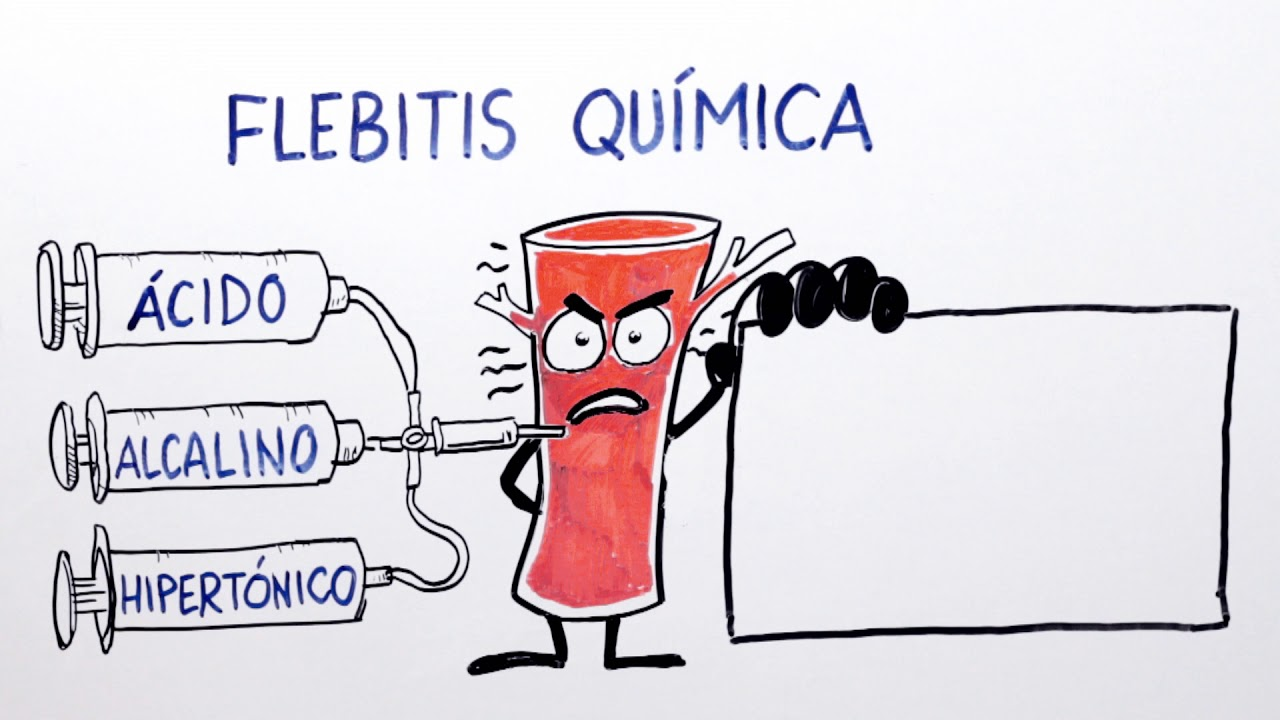 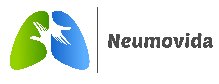 Flebitis infecciosa o bacteriana
Pobre higiene de manos.
Técnica aséptica inapropiada.
	Monitorización infrecuente del sitio de  inserción.
Excesiva manipulación del equipo de terapia  intravenosa.
Duración de la terapia intravenosa
Deficiente fijación y estabilización del catéter.
Inflamación de la íntima de la vena  asociada a una infección  generalmente bacteriana.

Es el tipo de flebitis menos  frecuente pero que puede llegar a  ser grave y predisponer a  complicaciones sistémicas .  generalmente causada por la falta  de aplicación de una adecuada  técnica aséptica.
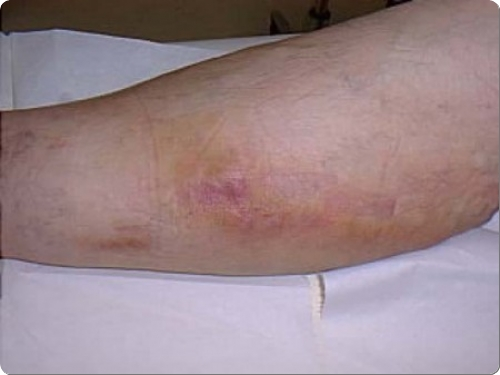 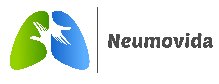 ASPECTOS IMPORTANTES A TENER EN  CUENTA PARA PUNCIONAR UNA VENA
Técnicas para detectar la vena
Observar las venas de mayor calibre.
Movimiento: Pedir al paciente que baje el brazo y que  abra y cierre la mano. Permite reducir la presión venosa y  relajar los músculos.
Masajes: Masajear suavemente el brazo del paciente  (del puño hacia el codo).
Palpación: Realizada con el dedo índice de la persona  que va a llevar a cabo la canalización . No utilizar el dedo  pulgar.
Fijar las venas con los dedos, en los casos de flacidez.
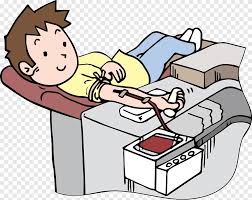 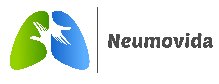 DESAROLLO
MATERIAL

Atril
Bandeja con:

Equipo para venoclisis.
Bolsa con la solución ordenada.
Catéter endovenoso.
Gasas humedecidas en alcohol
Torniquete
Micropore
Guantes no estériles
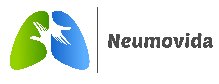 PROCEDIMIENTO  PARA REALIZAR VENOPUNCION
VENOPUNCION
PROCEDIMIENTO
EQUIPO
Guantes Micropore
Saludar al paciente identifíquelo: nombre, orden media y  medicamento
Catéter Venoso periférico
Elija sitio a puncionar
Equipo venoclisis
Canalice vena según protocolo
Solución venosa ordenada
Inicie líquidos y/o medicamentos
ordenados
Dejar cómodo al paciente, instruirlo para que comunique  cualquier

Deseche los residuos según norma
Registro de enfermería, donde  notificara cualquier reacción  adversa
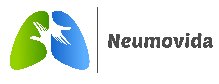 PROCEDIMIENTO  PARA REALIZAR VENOPUNCION
Tome el equipo de venoclisis,
abra el equipo por la línea  perforada.
Saque el equipo de venoclisis,  cierre la llave de goteo del  equipo.
Llame al paciente por su  nombre completo y verifique  documento de identidad y el  procedimiento a realizar
Coloque el brazo del paciente a
Seleccione el catéter a colocar  de acuerdo a la edad y  condición del paciente.
un nivel más bajo que el
cuerpo, seleccione la vena que
va a puncionar
Remueva la funda protectora
Seleccione la solución que va a  aplicar de acuerdo a la orden  médica.
que al paciente en posición  de de
Colo
del conector del equipo de
Preséntese por su nombre y
cúbito dorsal o posición
salúdelo cordialmente.
venoclisis y empátelo a la bolsa
adecuada
de solución
Invierta la bolsa de la solución,
Identifique al paciente por el
colóquelo a la altura de los ojos,
Hágalo seguir al área definida
Coloque gasas humedecidas  on
nombre, orden médica para
para la realización del
c	la solución antiséptica
comprima y suelte la cámara de
líquidos y/o medicamentos y
procedimiento.
utilizada
goteo, para recoger la solución
explique el procedimiento
hasta la mitad de la cámara
Aliste el equipo en el área de  servicio destinada para tal fin,  o donde será atendido el  paciente
Lleve el equipo al sitio donde
Cierre la llave de goteo, proteja  nuevamente el equipo de  venoclisis con el protector.
está el paciente, y el atril al lado  cercano al sitio donde va a  canalizar la vena
Realice el lavado de manos  según protocolo del Centro
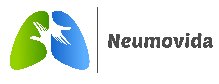 PROCEDIMIENTO  PARA REALIZAR VENOPUNCION
Aplique el torniquete cuatro dedos
Lleve la llave de goteo a la parte
más arriba del sitio de la
Fije el catéter y equipo de  venoclisis con el micropore
superior fuera del alcance del
venopunción.
paciente.
Colóquese los guantes
Espere que se haga prominente la  vena, desinfecte el área con la gasa  humedecida en alcohol para
Asegúrese que el catéter esté en  vena, retire el torniquete abra la  llave a goteo mínimo.
Ajuste el goteo de acuerdo a la
clase de equipo y orden médica.
limpieza, y deseche.
Observe la presencia de sangre en
la parte posterior del catéter,
Espere que se seque el área
desinfectada, fije la vena con la
asegure con una mano el empate y
Observe frecuentemente al
Deseche los residuos de la  actividad según protocolo  establecido
con la otra extraiga la guía
paciente, estado de la vena
mano izquierda, sin contaminar el
área. Cerciórese que no haya aire
metálica, conecte el equipo de
canalizada y goteo
venoclisis inmediatamente sin
en el equipo.
permitir entrada de aire
Tome el catéter con el bisel hacia  arriba, puncione la piel y canalice la  vena.
Remueva la funda protectora del
Realice el registro en las  anotaciones de enfermería
Lavado de manos
catéter.
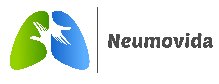 PRECAUCIONES
LAVADO DE MANOS  HIGIENIZACION DE MANOS
NORMAS DE BIOSEGURIDAD
NO INTENTAR LA PUNCION DE  LA VENA MAS DE DOS VECES,  SOLICITAR AYUDA A OTRA  PERSONA
ELEGIR EL CATETER DE MENOR  CALIBRE CON RESPECTO A LA VENA  PARA EVITAR TRAUMAS
NO PUNCIONAR DONDE SE  DETECTEN LESIONES  (ABRASIONES, HONGOS, ETC)
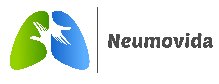